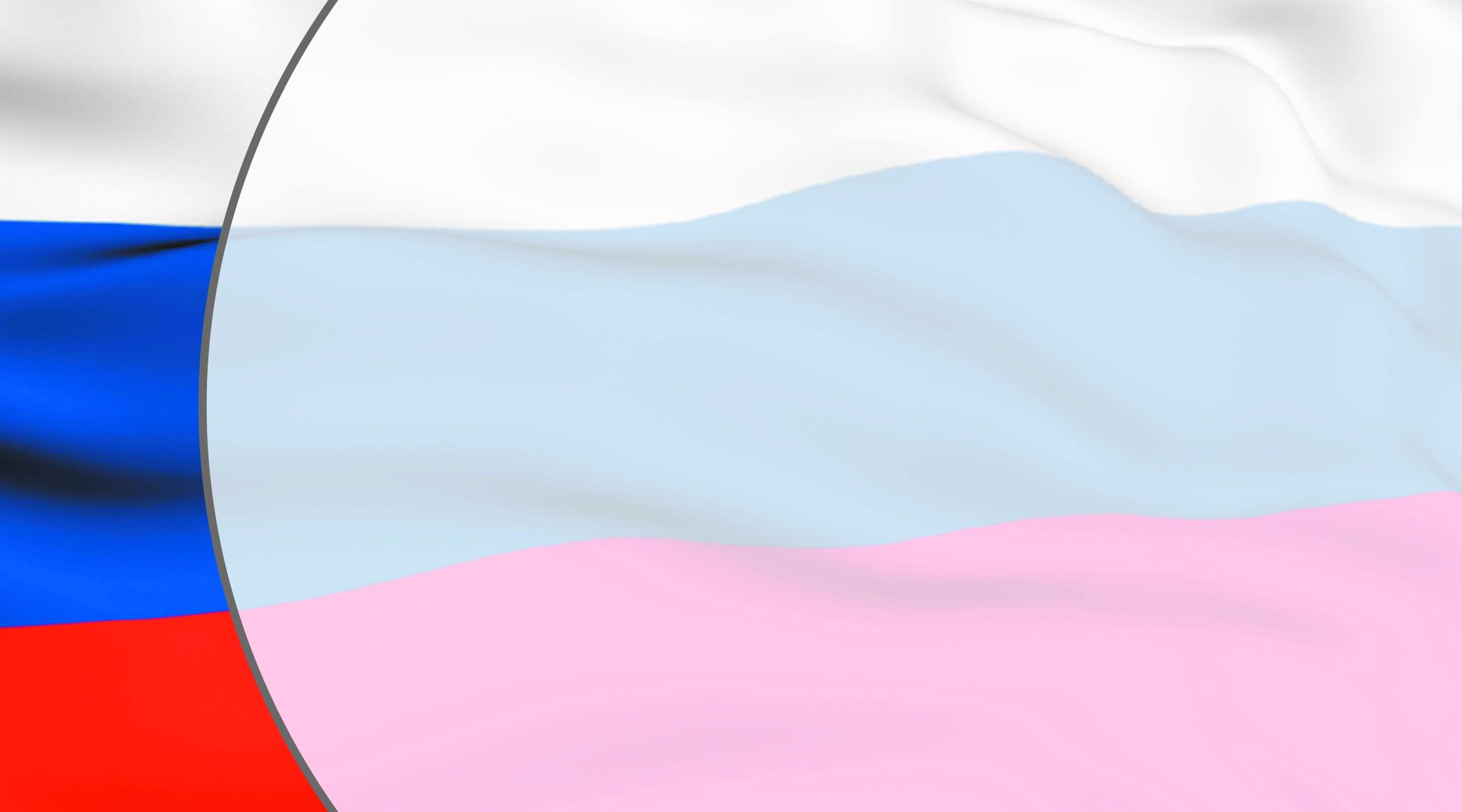 Игра-викторина
Конституция РФ
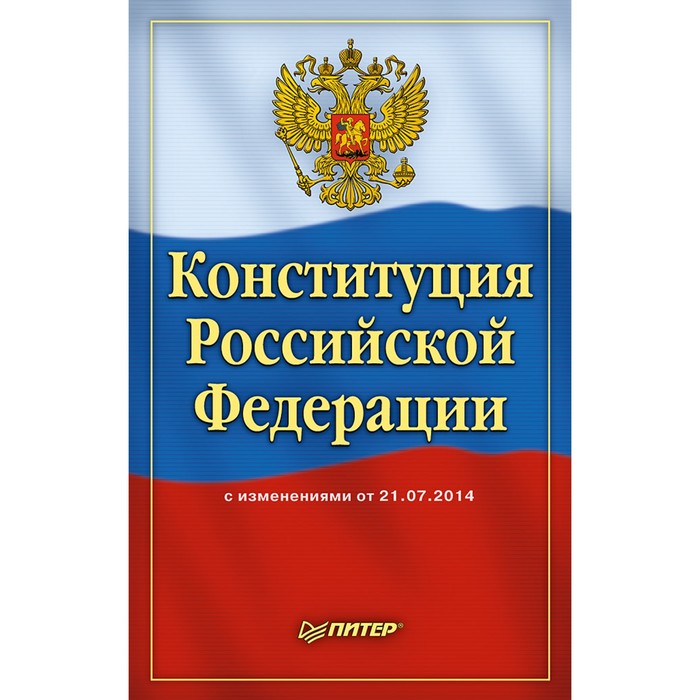 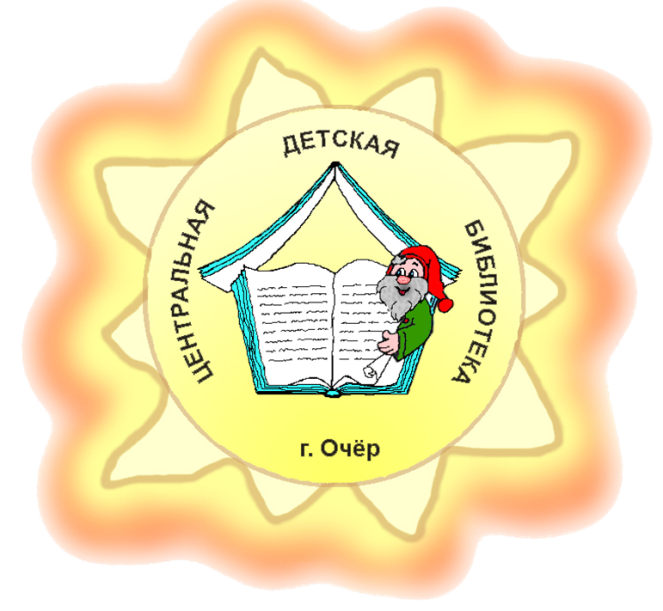 МБУК «ЦДБ», 2018 год
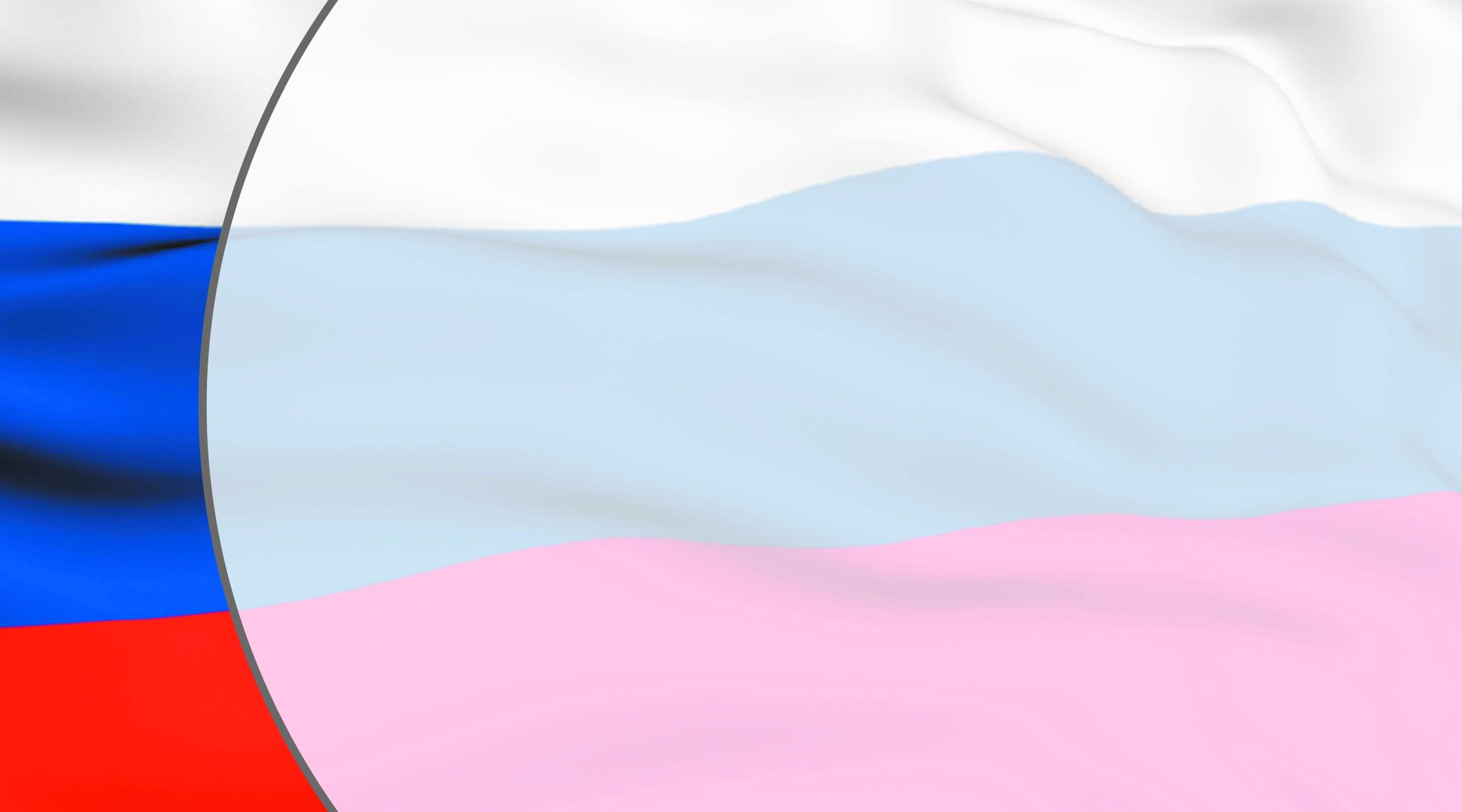 1 вопрос
Назовите главный, основной закон страны.
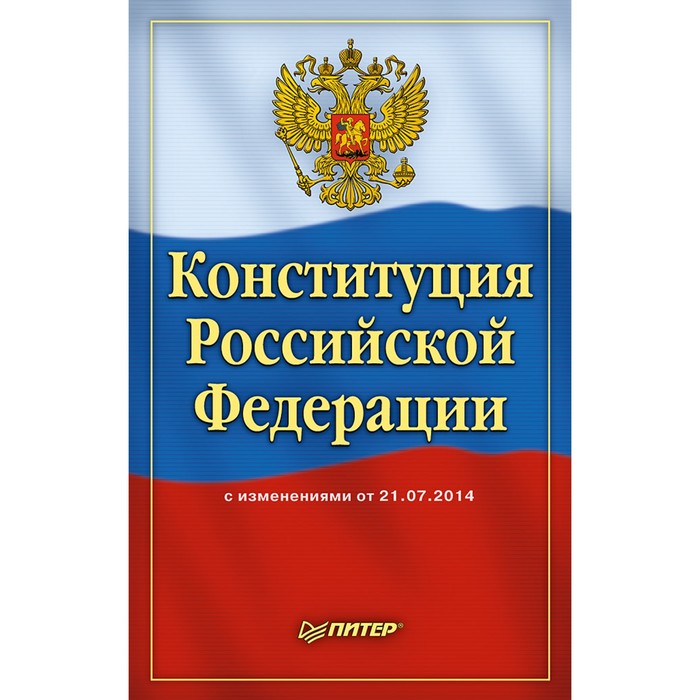 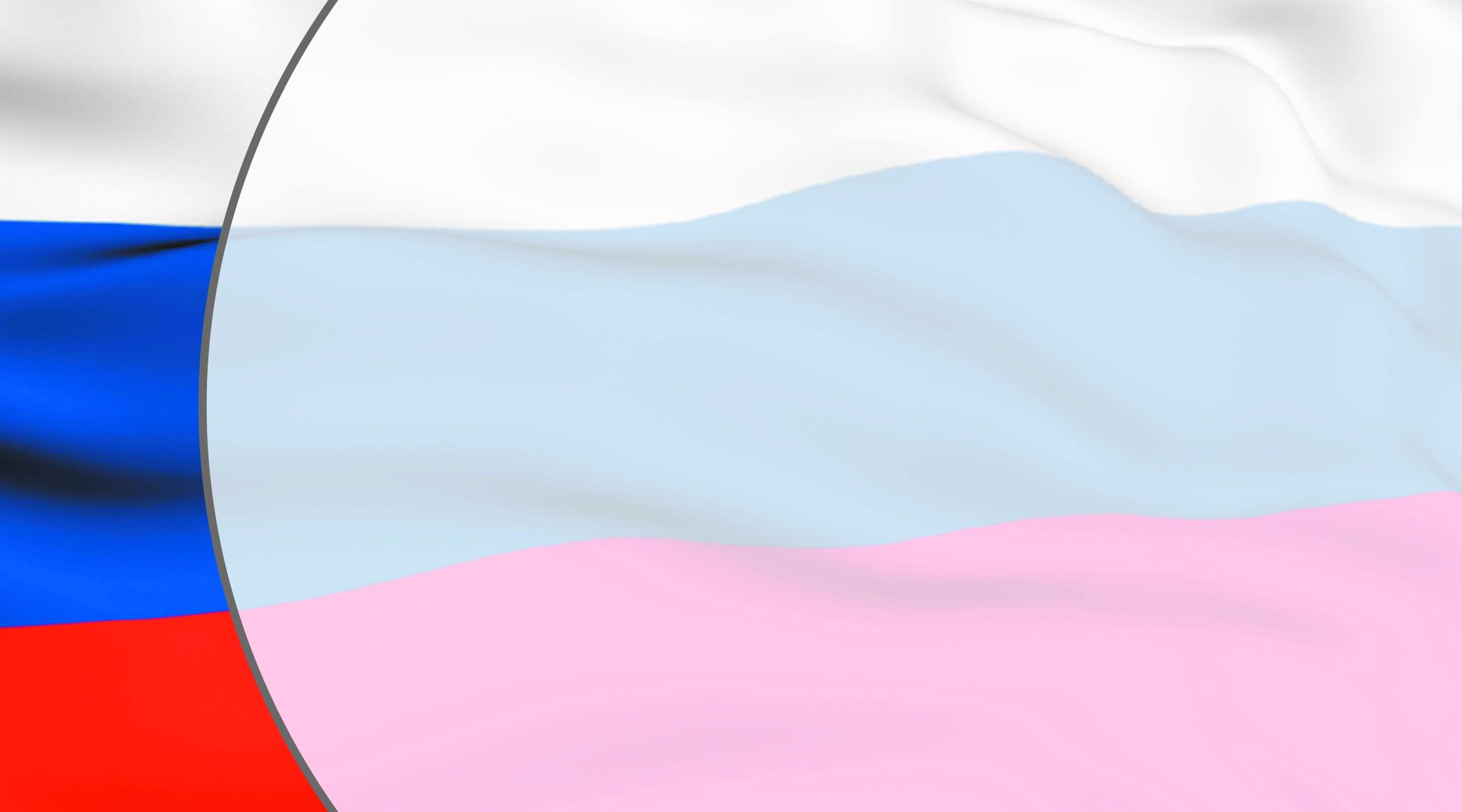 2 вопрос
Если в этом году Конституции РФ исполняется 25 лет, то в каком году она была принята?
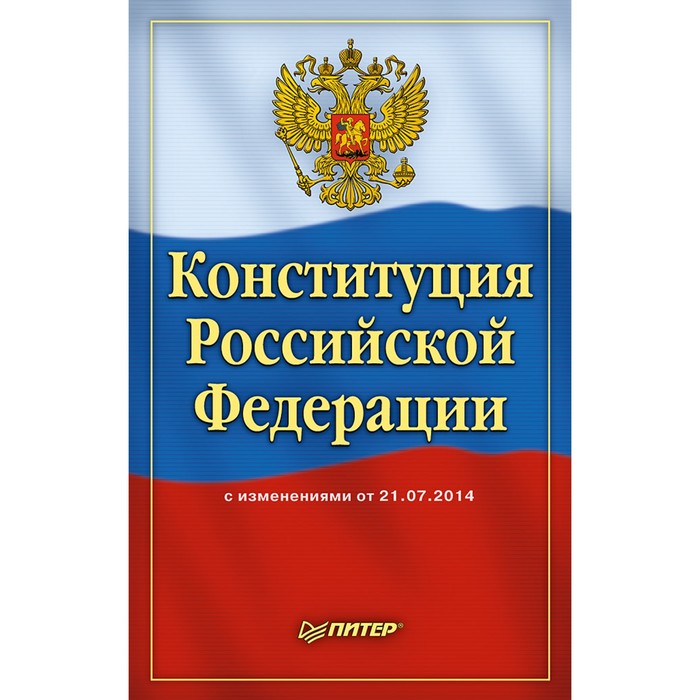 12 декабря 1993 г.
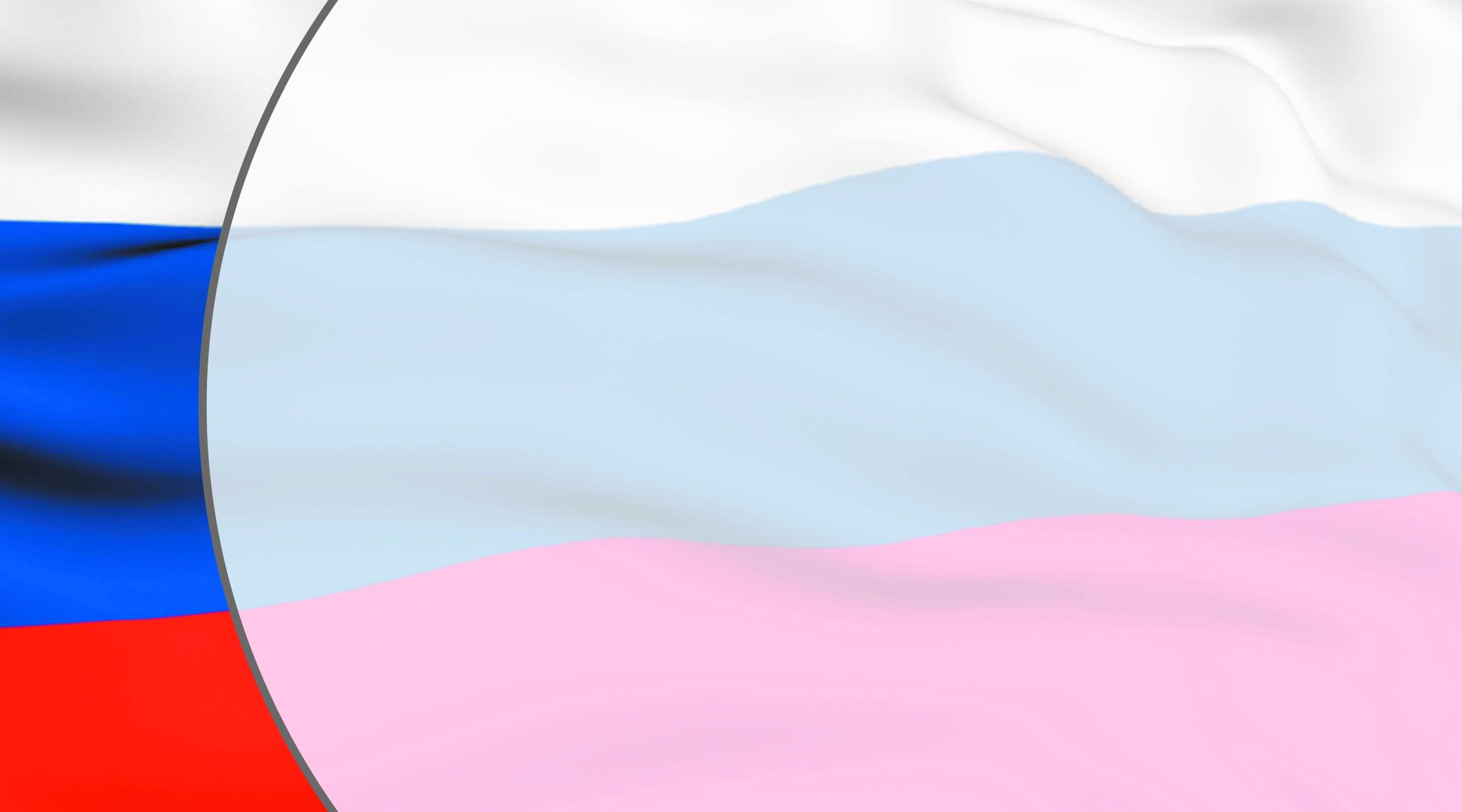 3 вопрос
Считается ли 
День Конституции РФ выходным днем в России?
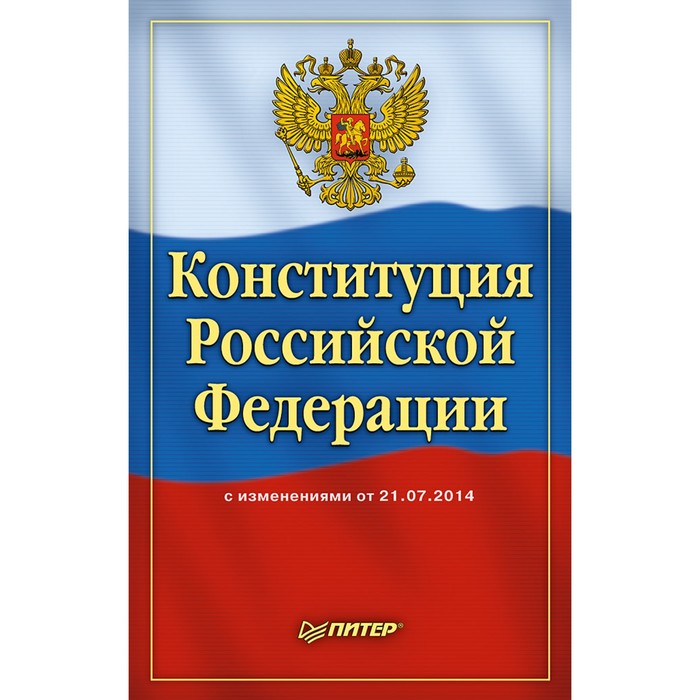 Нет
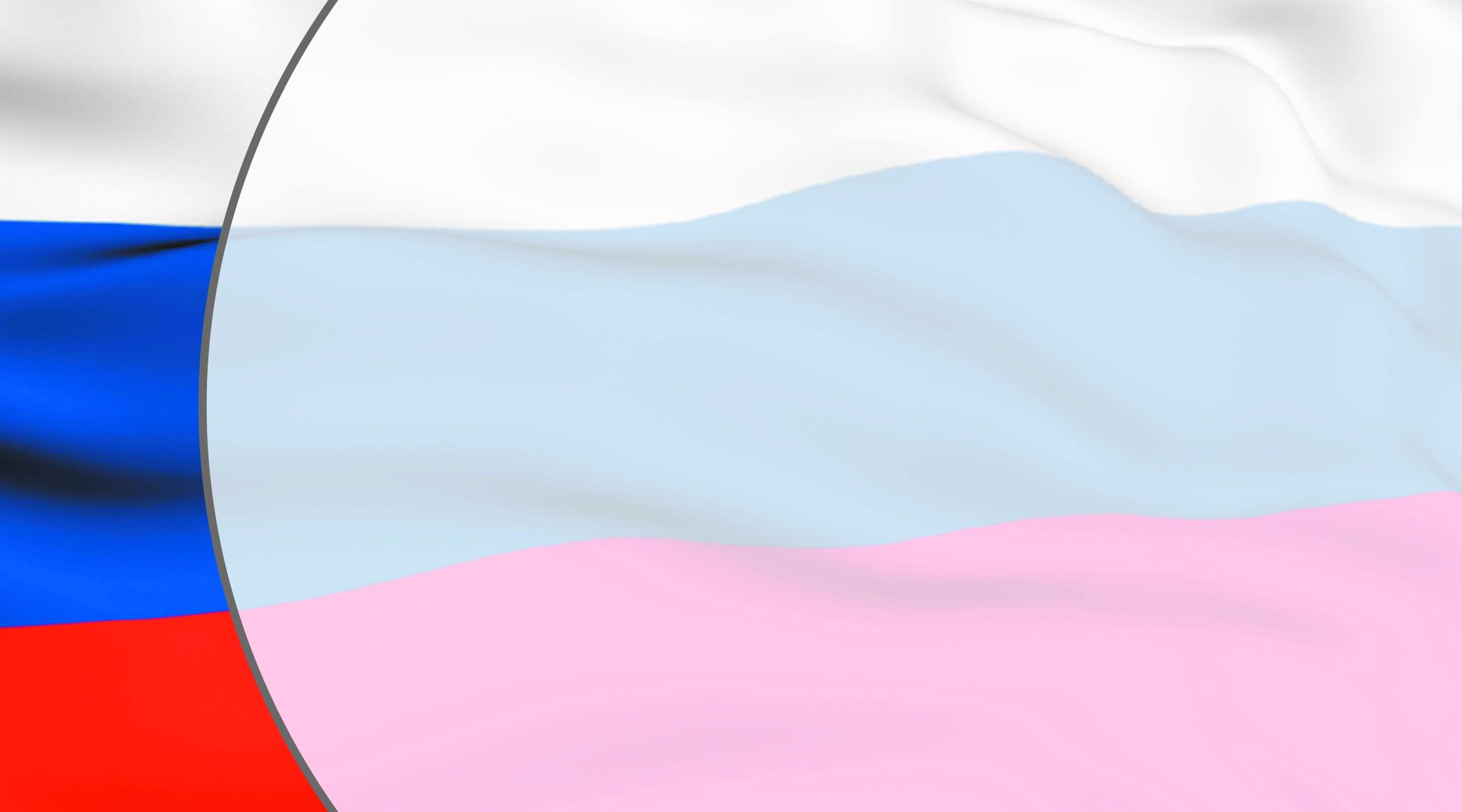 4 вопрос
Является ли день 
Конституции РФ 
официальным праздничным днем в России?
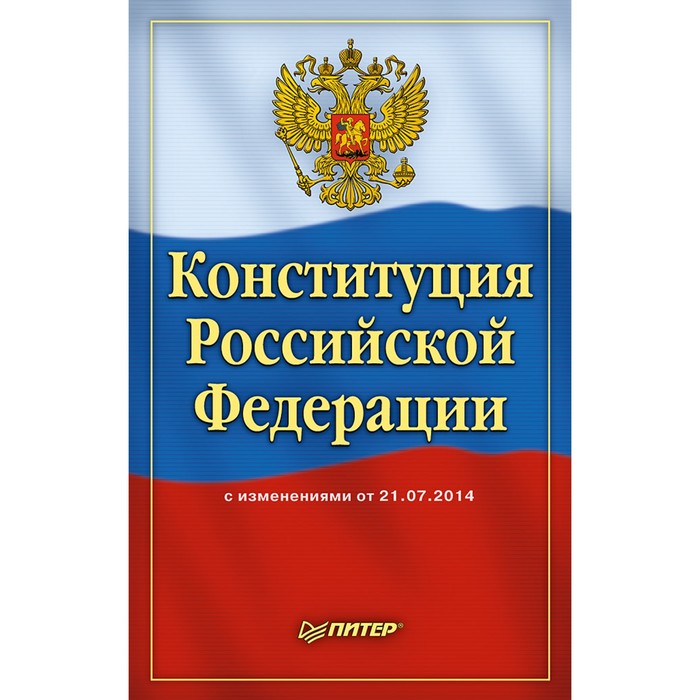 Да
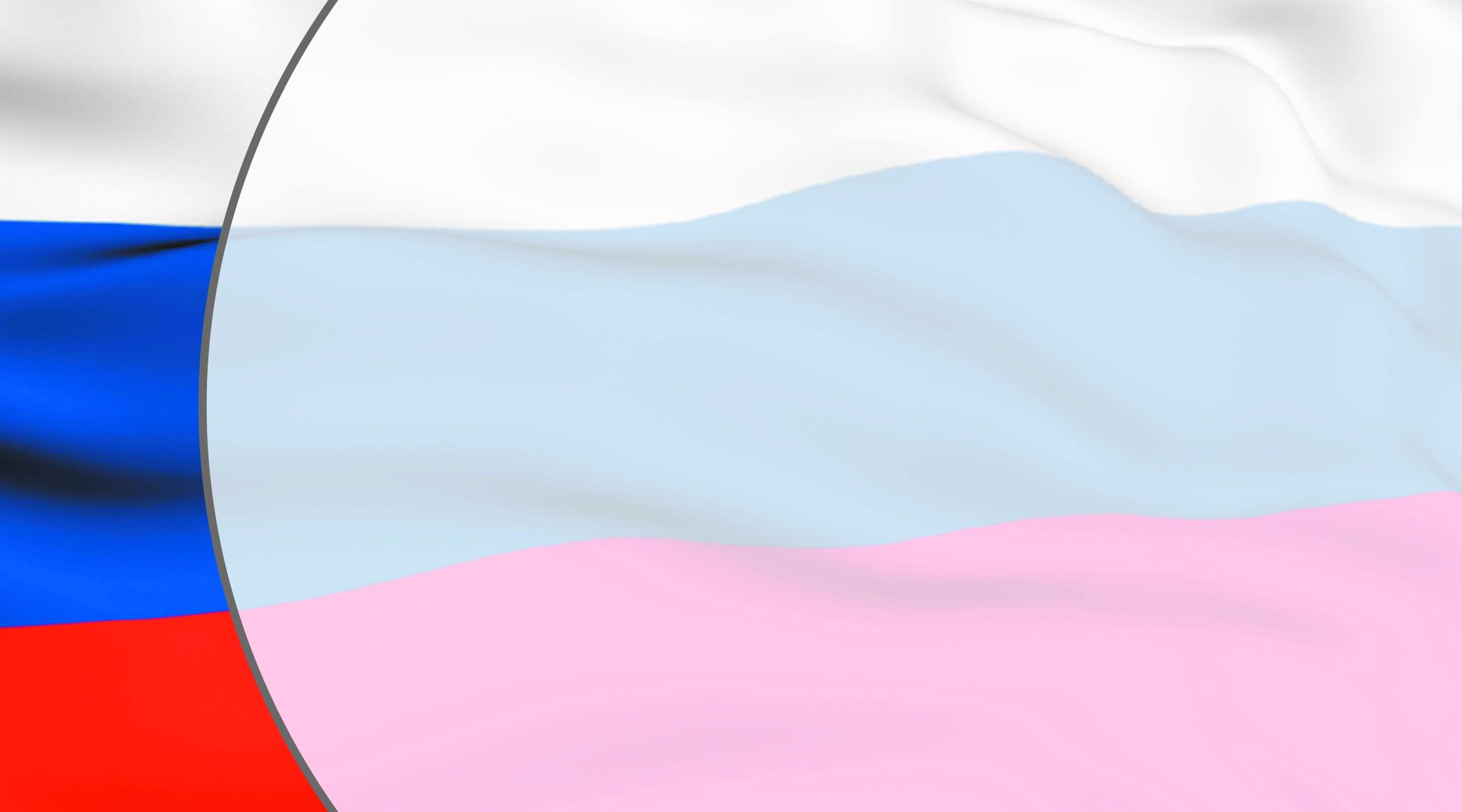 5 вопрос
При каком российском президенте была принята Конституция РФ?
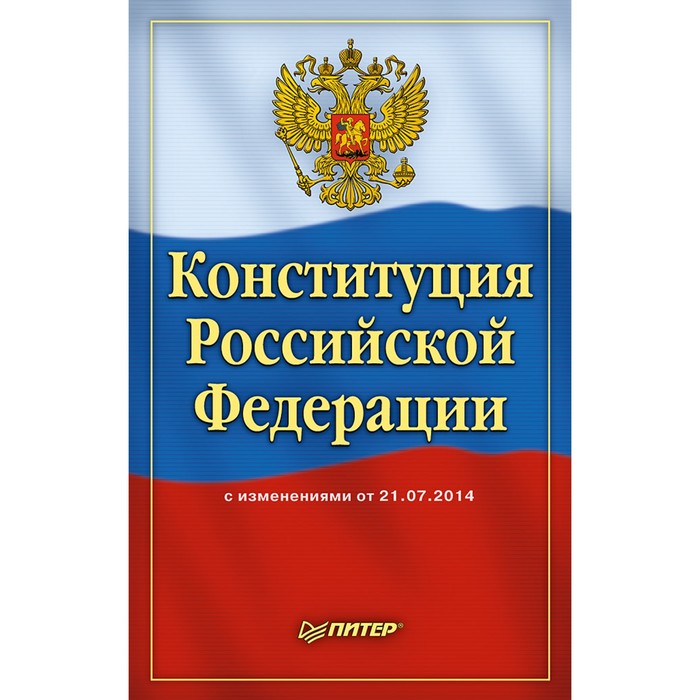 Борис Ельцин
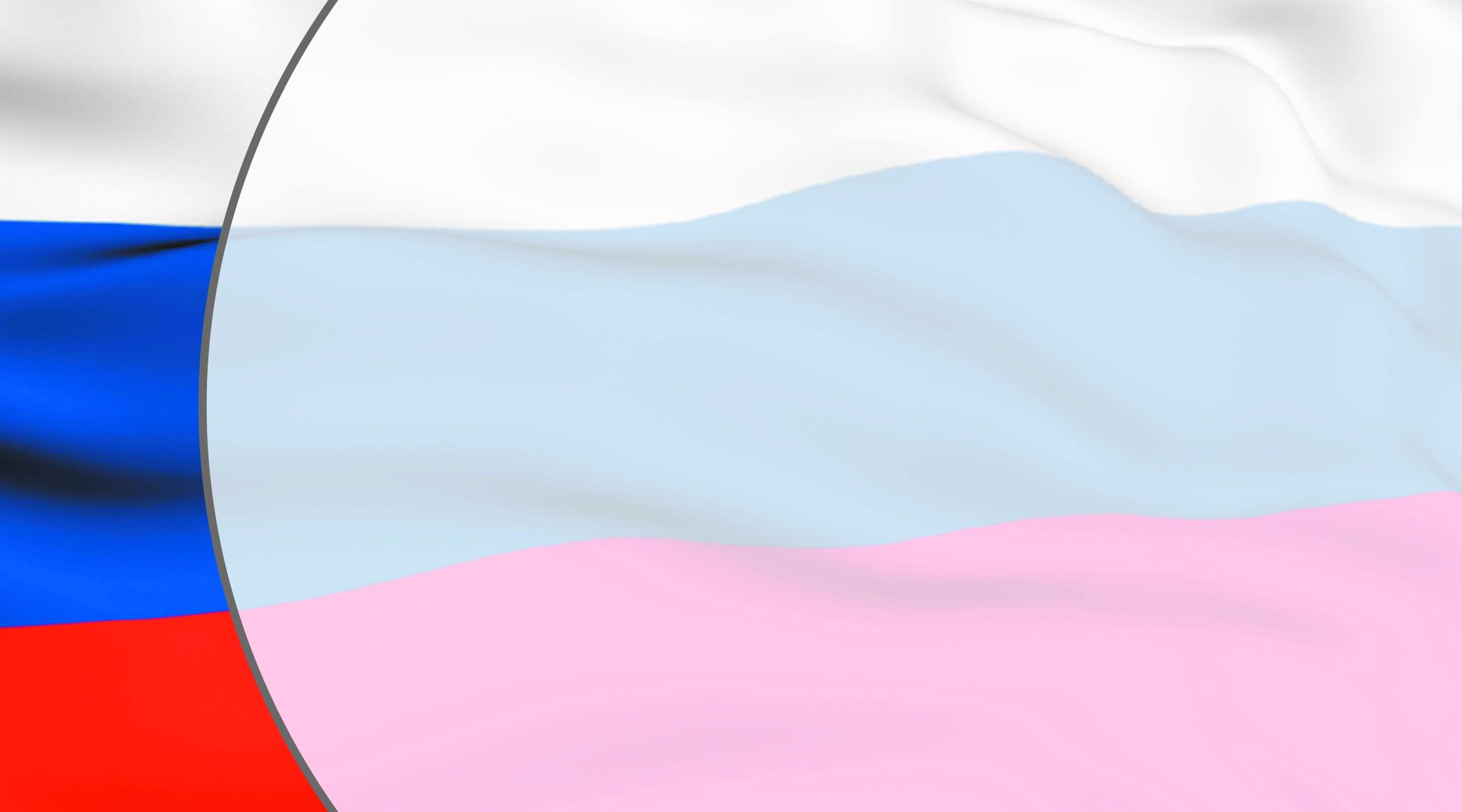 6 вопрос
Какое образование 
в Российской Федерации является обязательным?
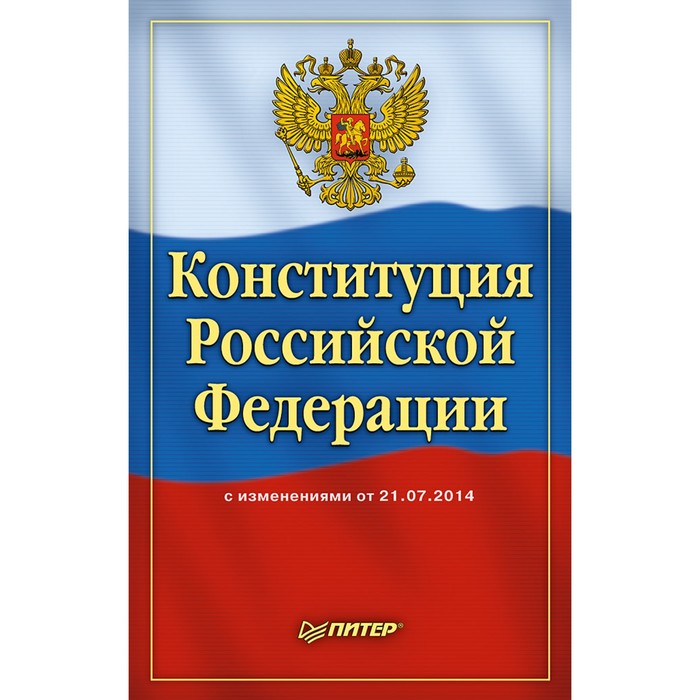 Основное общее образование
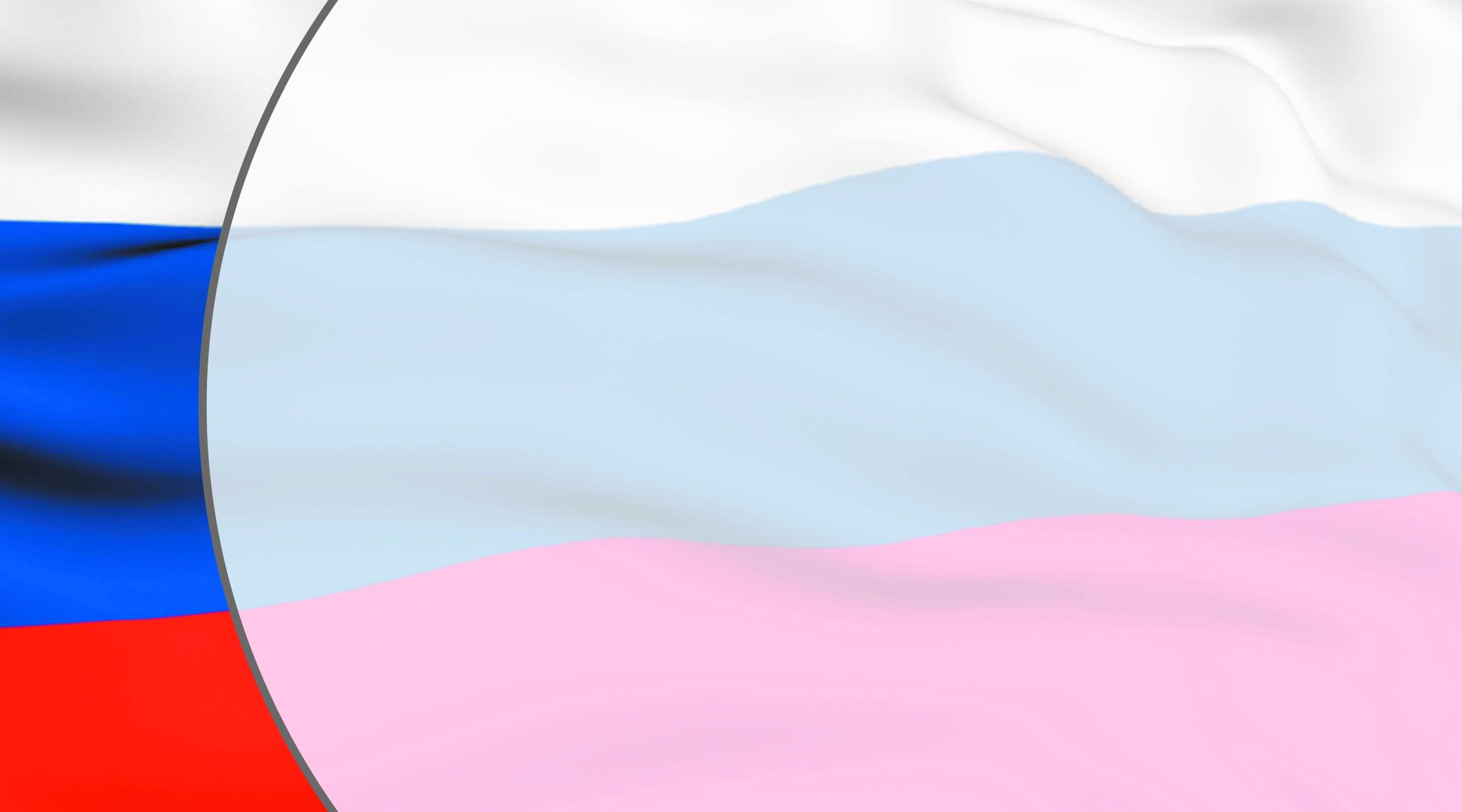 7 вопрос
Кто в России является 
гарантом Конституции Российской Федерации, прав и свобод человека и гражданина?
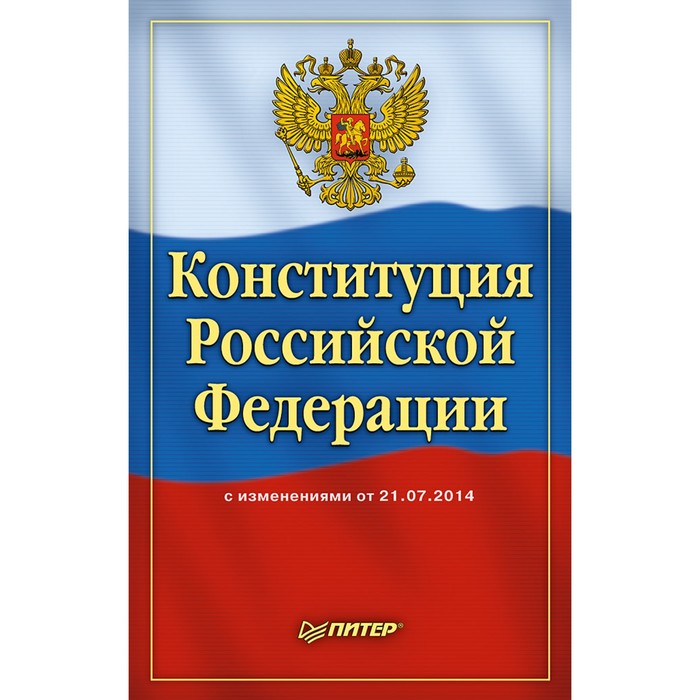 Президент.
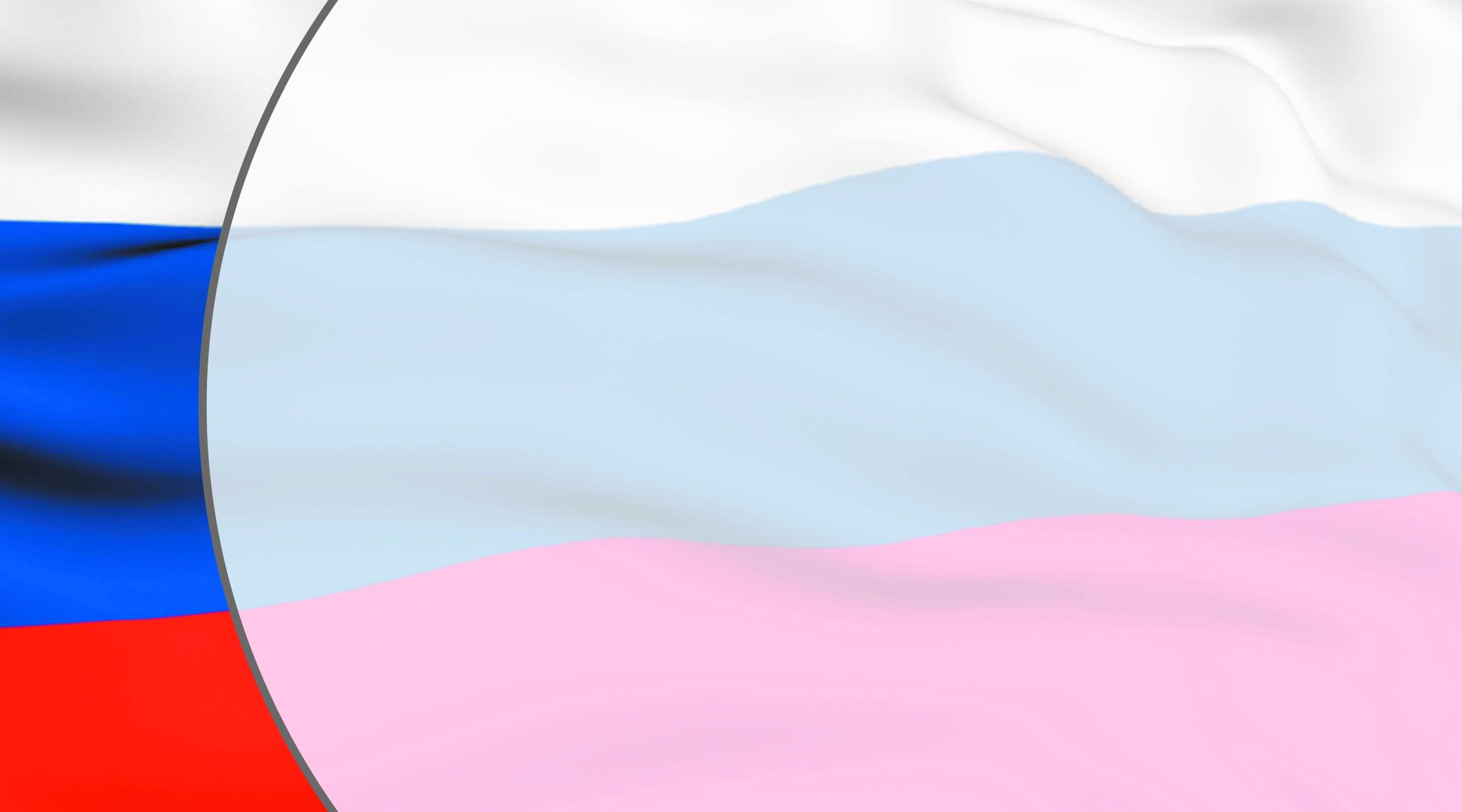 8 вопрос
На какой срок избирается Президент Российской Федерации?
6 лет
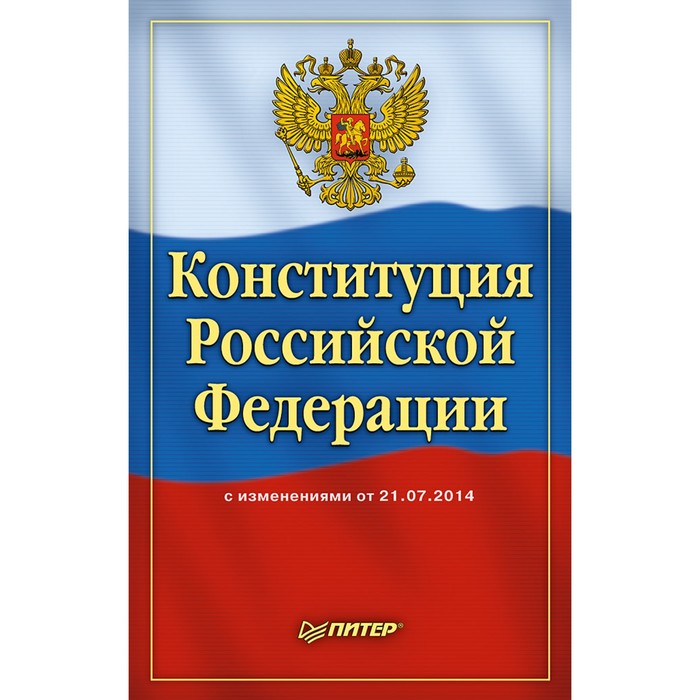 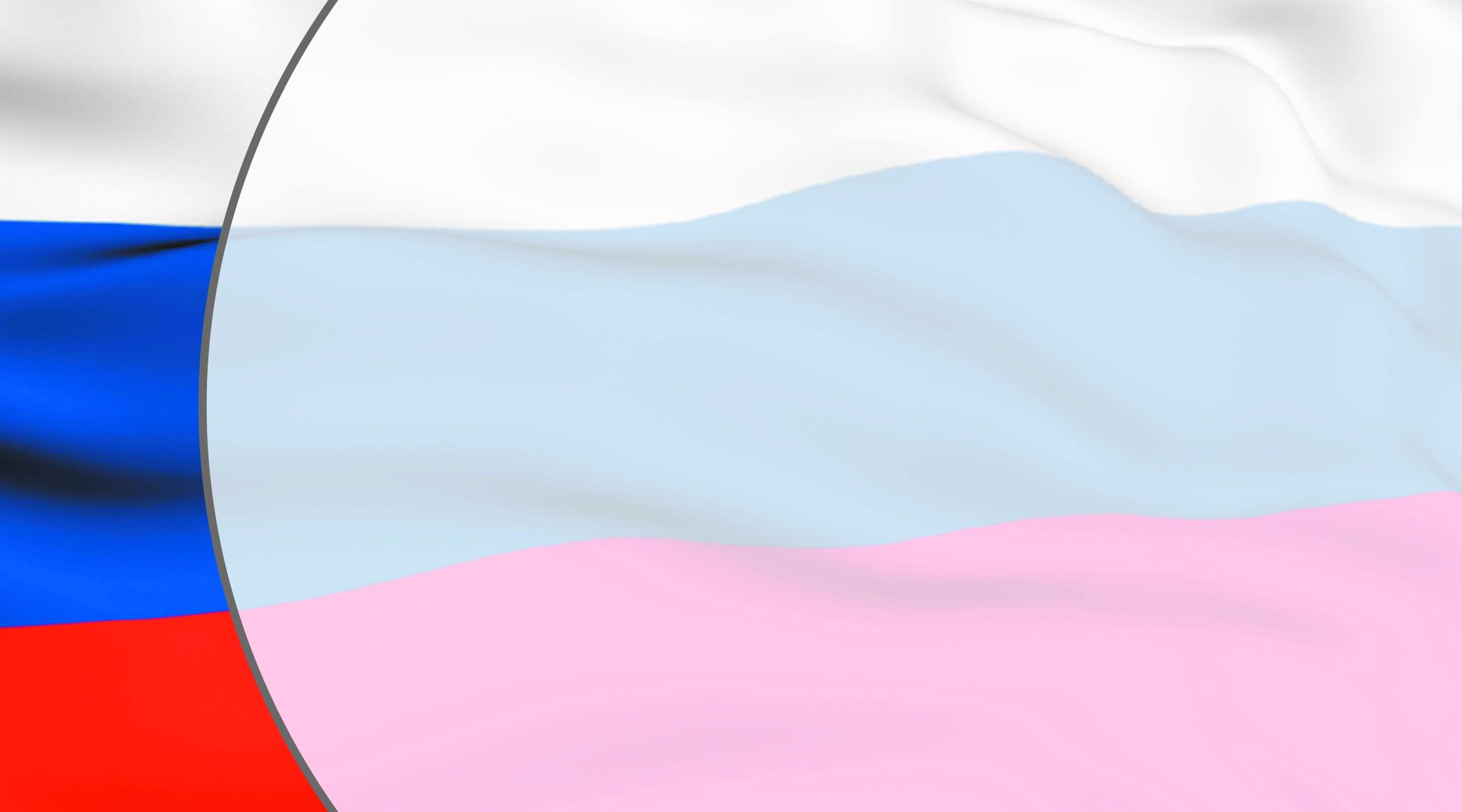 9 вопрос
Кто в Российской Федерации является Верховным Главнокомандующим Вооруженными Силами Российской Федерации?
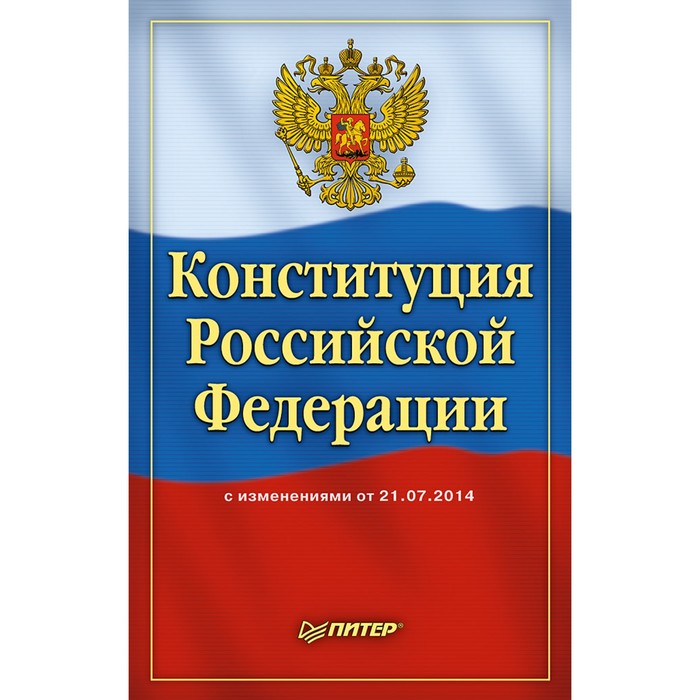 Президент
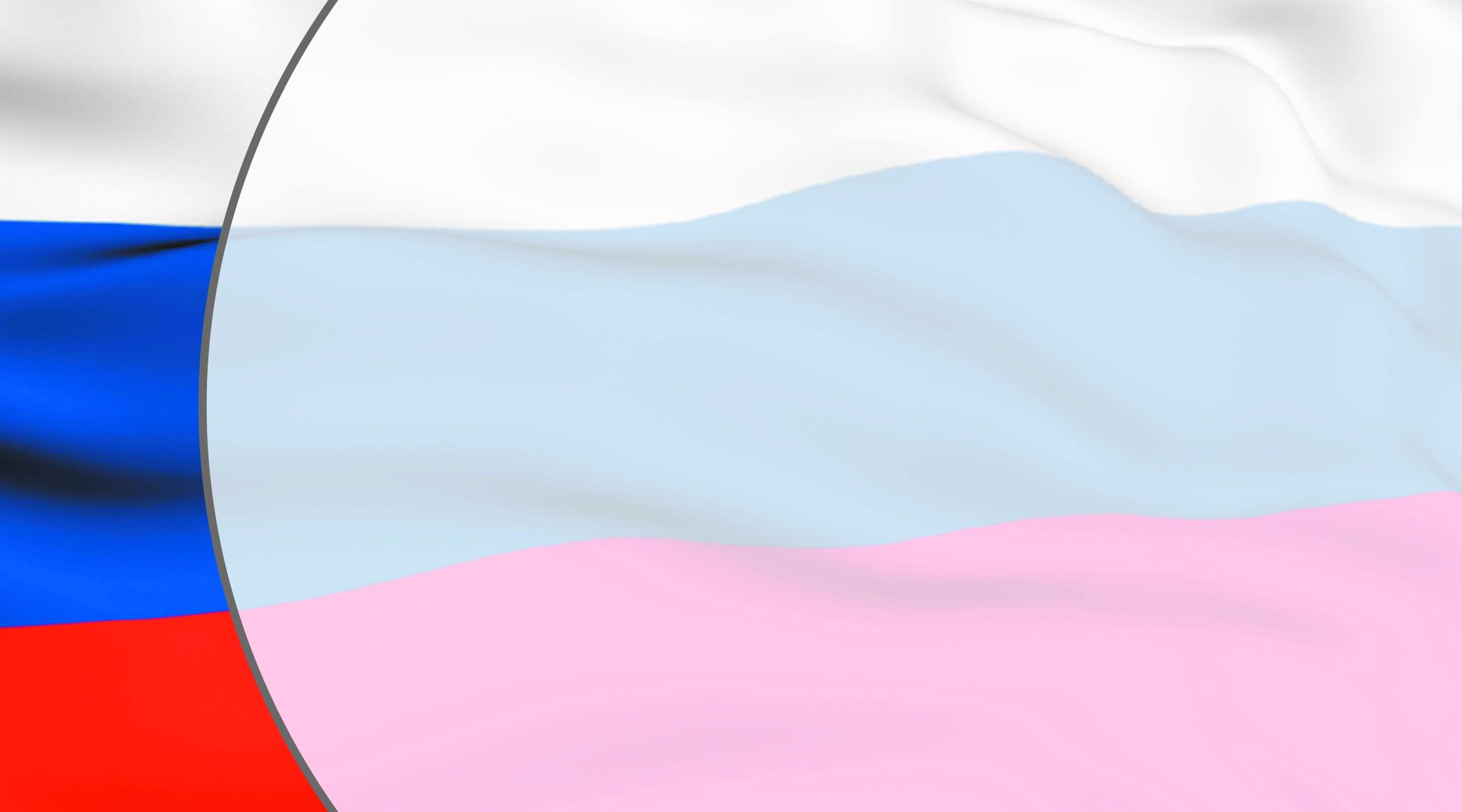 10 вопрос
Назовите три официальных символа России.
Флаг, гимн, герб
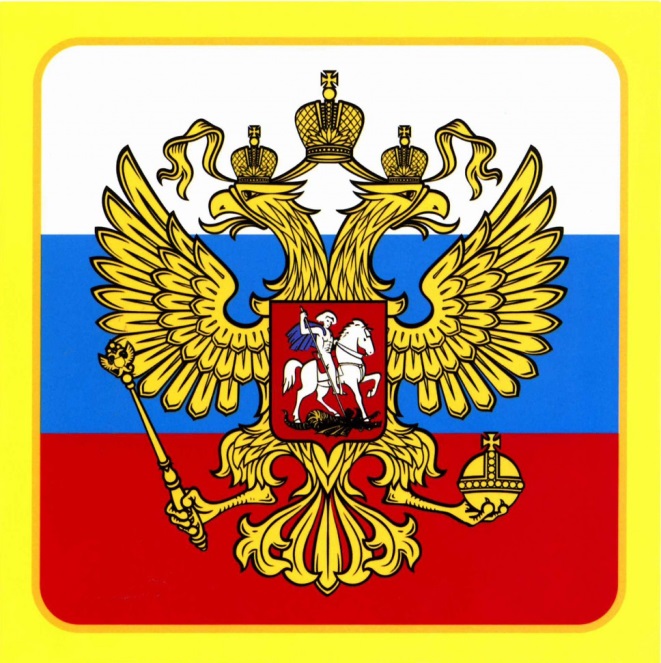 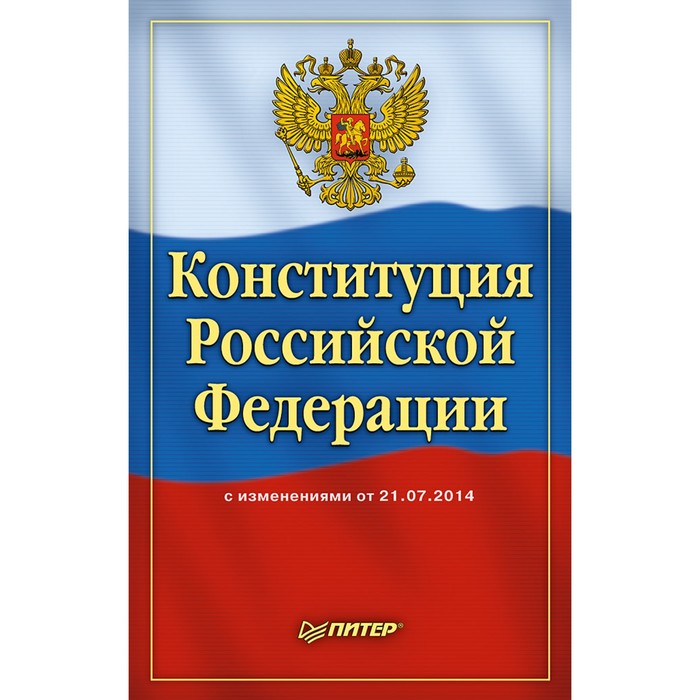 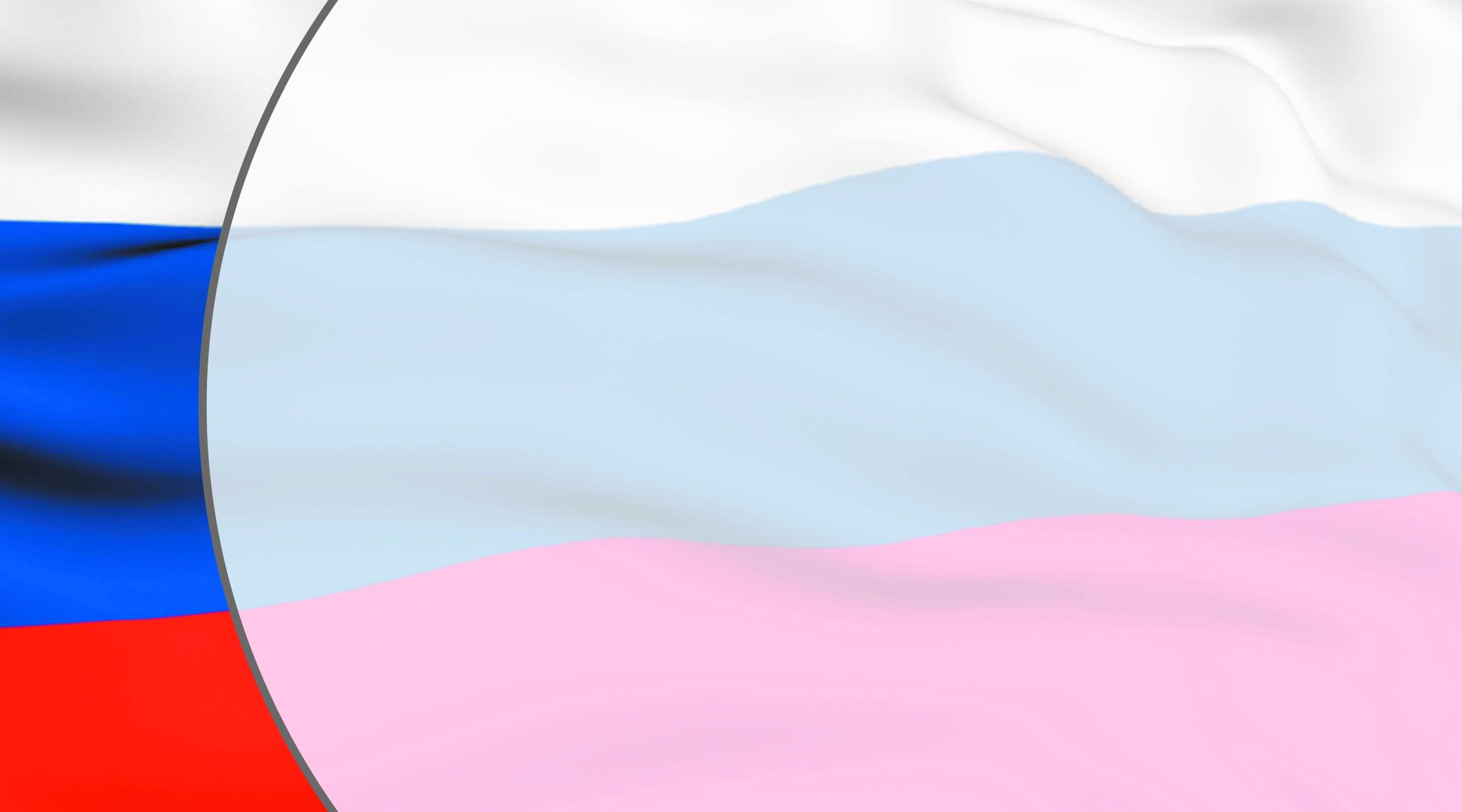 11 вопрос
До какого возраста человек считается ребенком?
До 18 лет
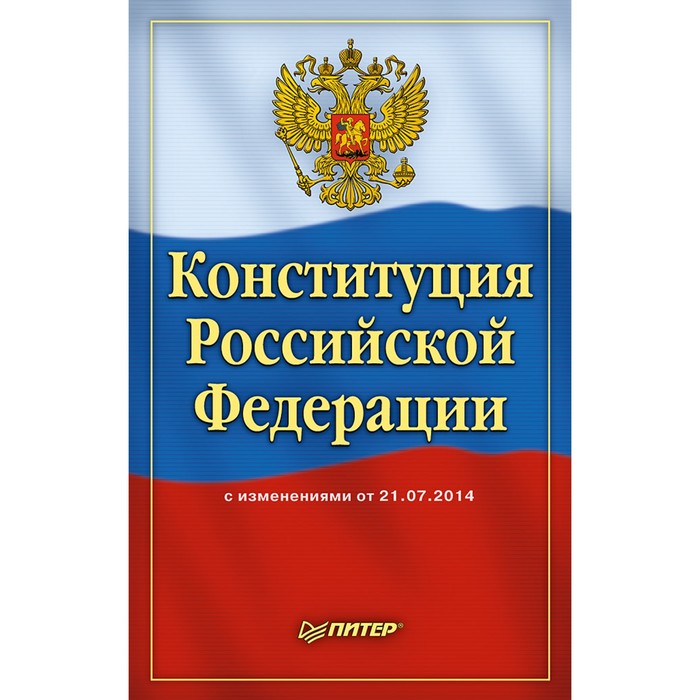 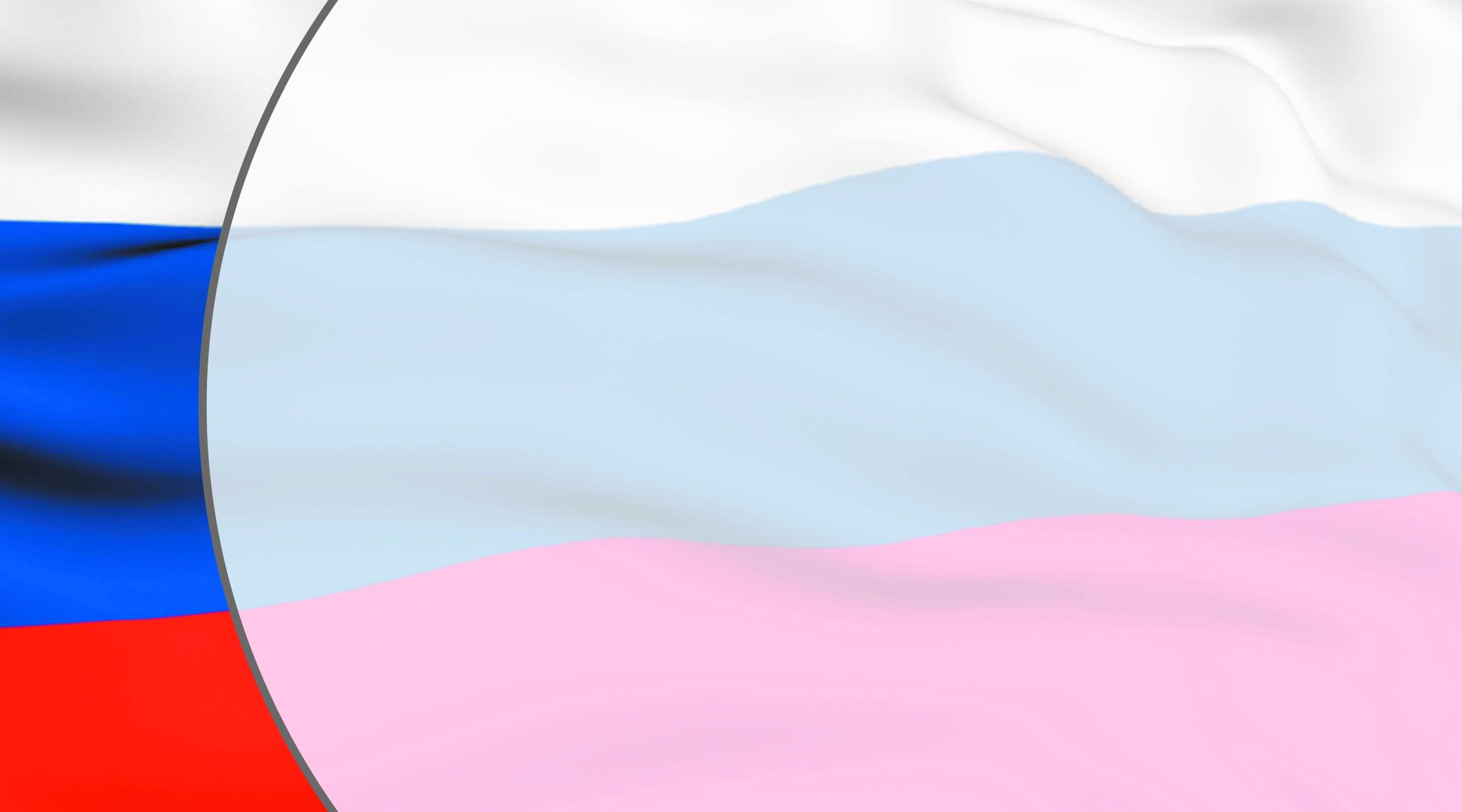 12 вопрос
Все ли граждане Российской Федерации имеют одинаковые права и обязанности?
Да
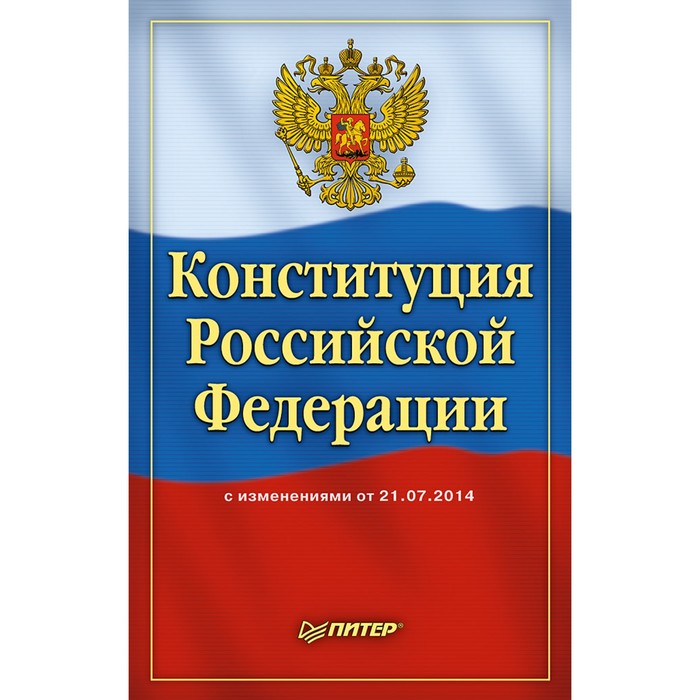 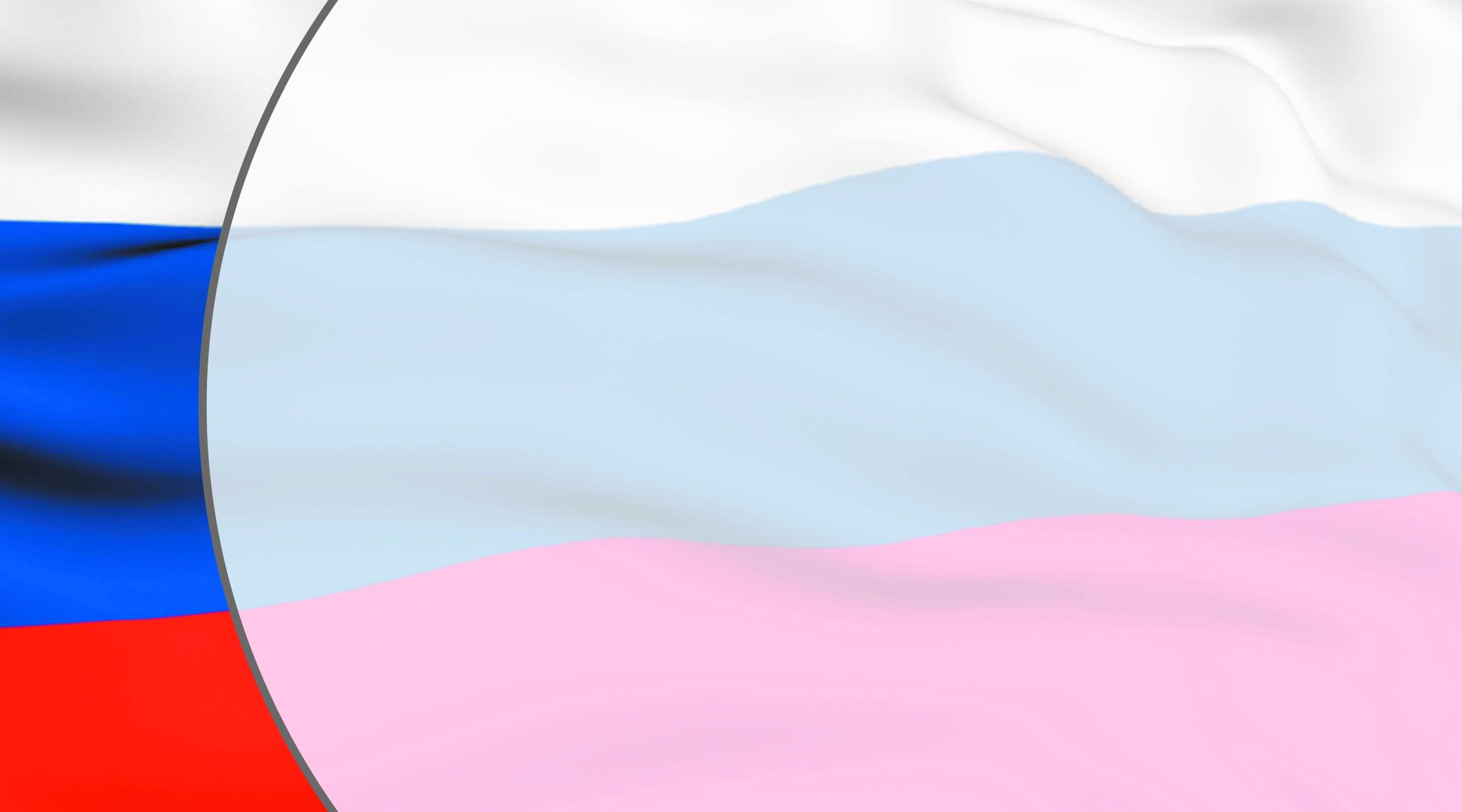 13 вопрос
Какую конституционную обязанность выполняют дети, учась в школе?
Получают образование
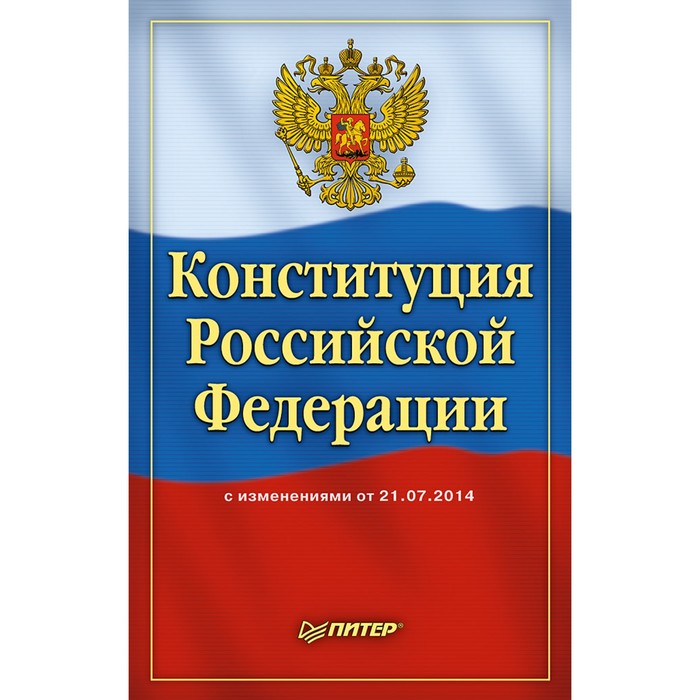 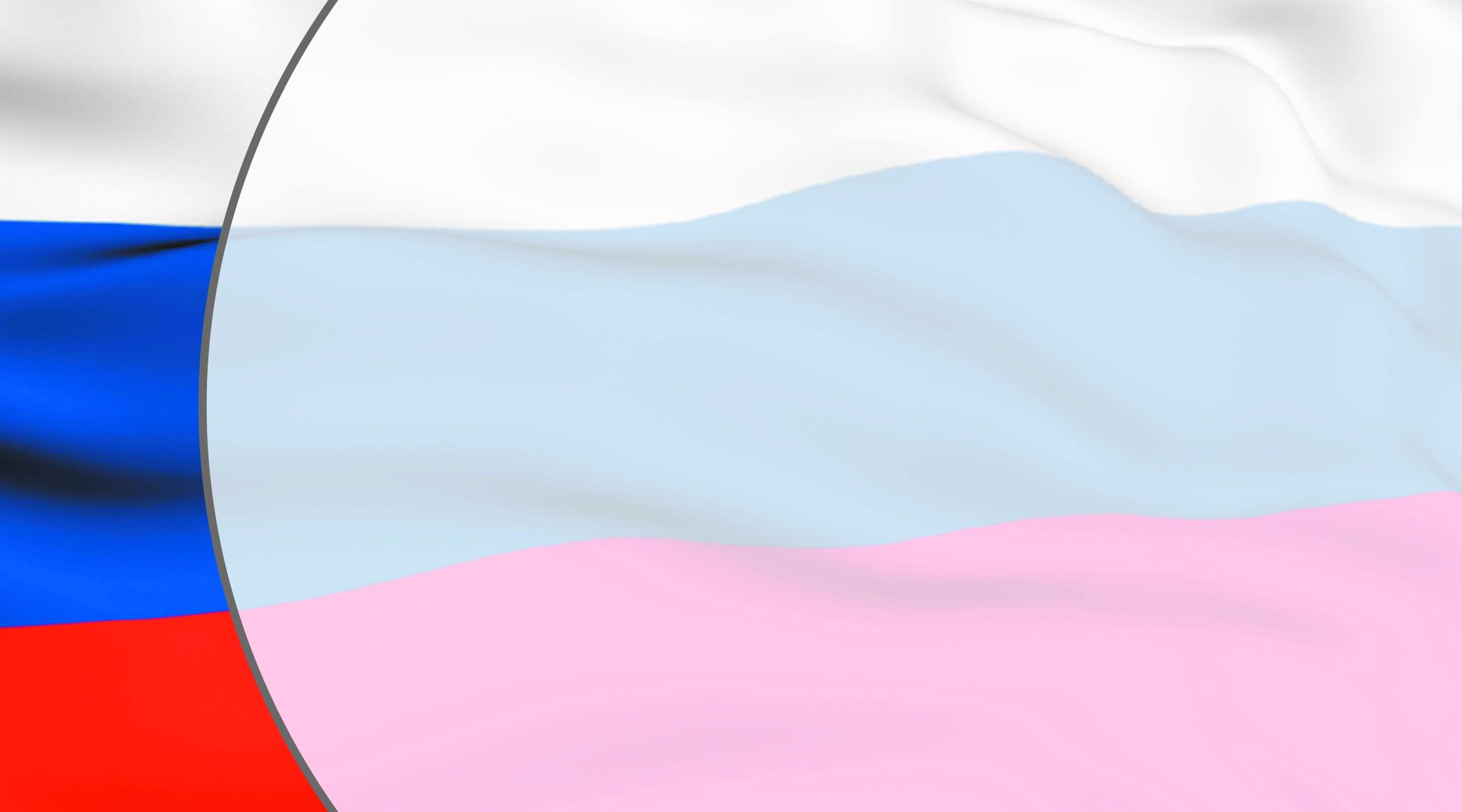 14 вопрос
Кто должен воспитывать
 детей в семье 
и заботиться о них?
Родители.
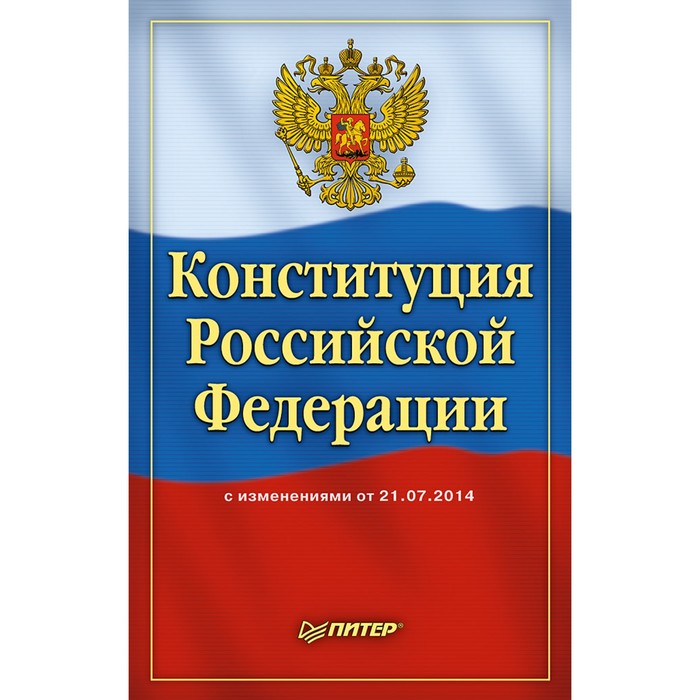 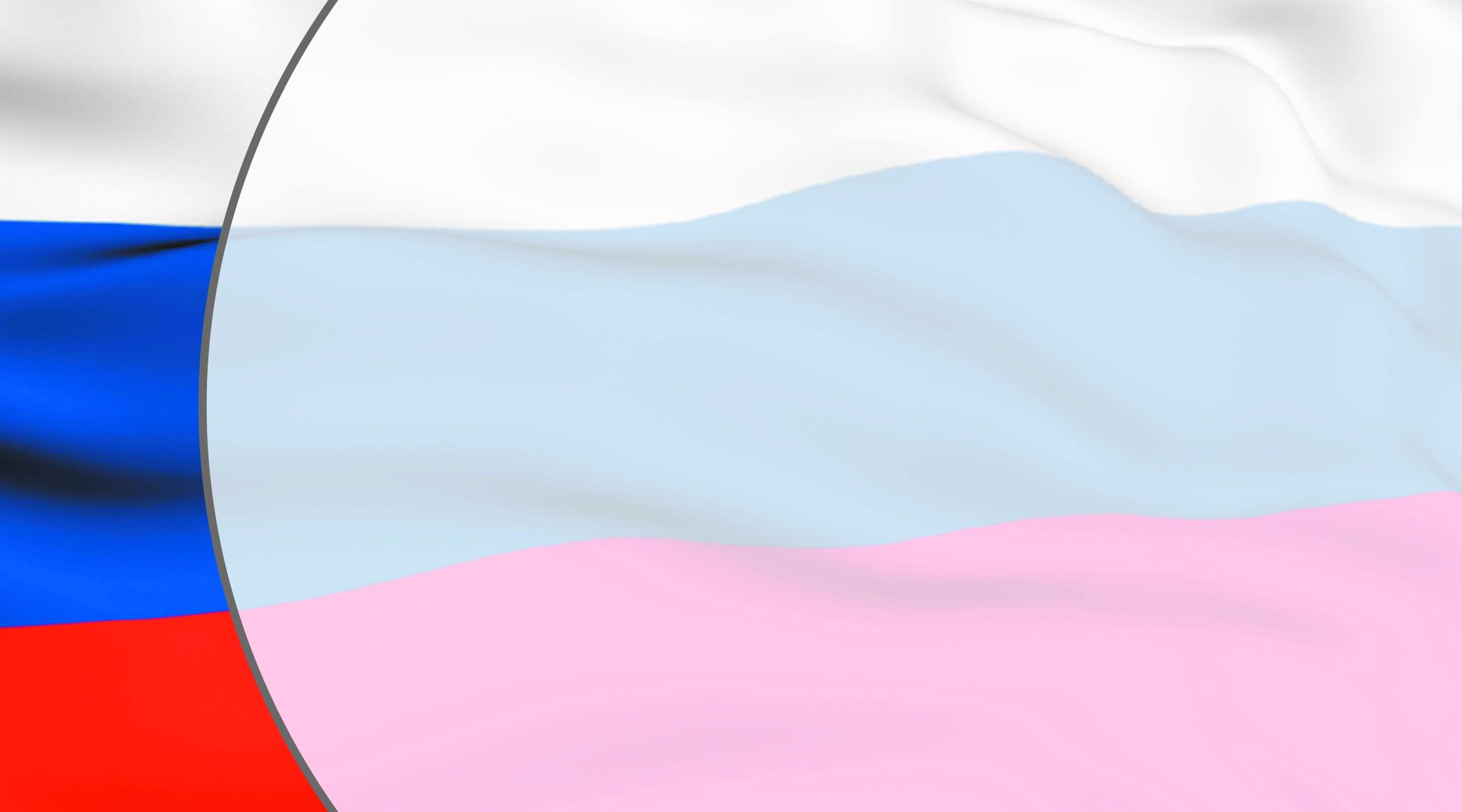 Благодарю за игру!
До новых встреч!
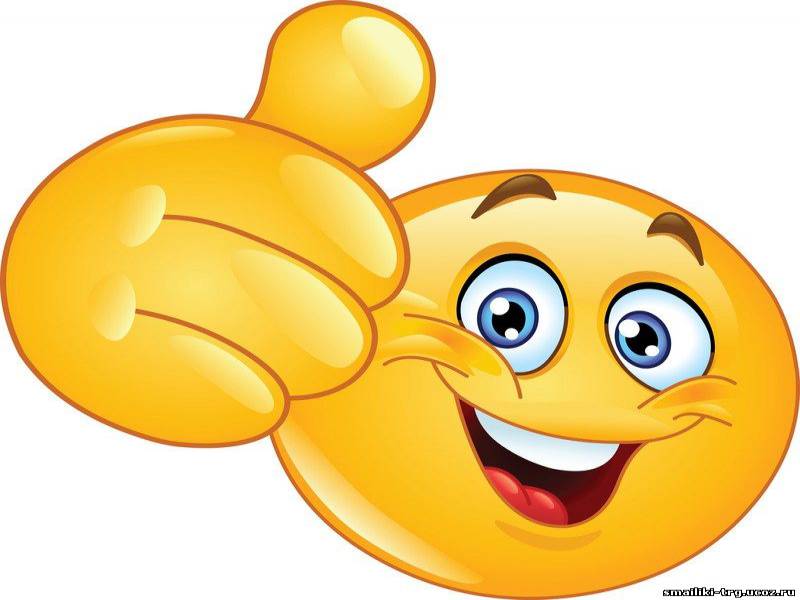 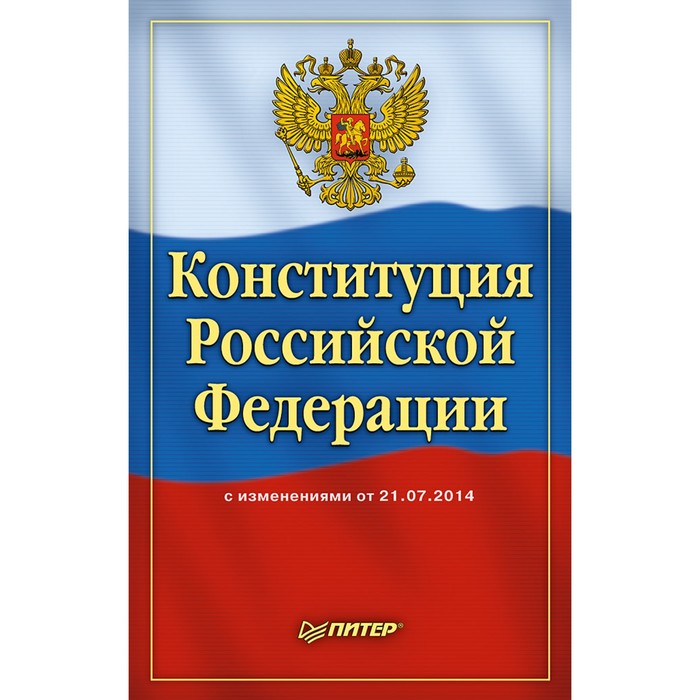